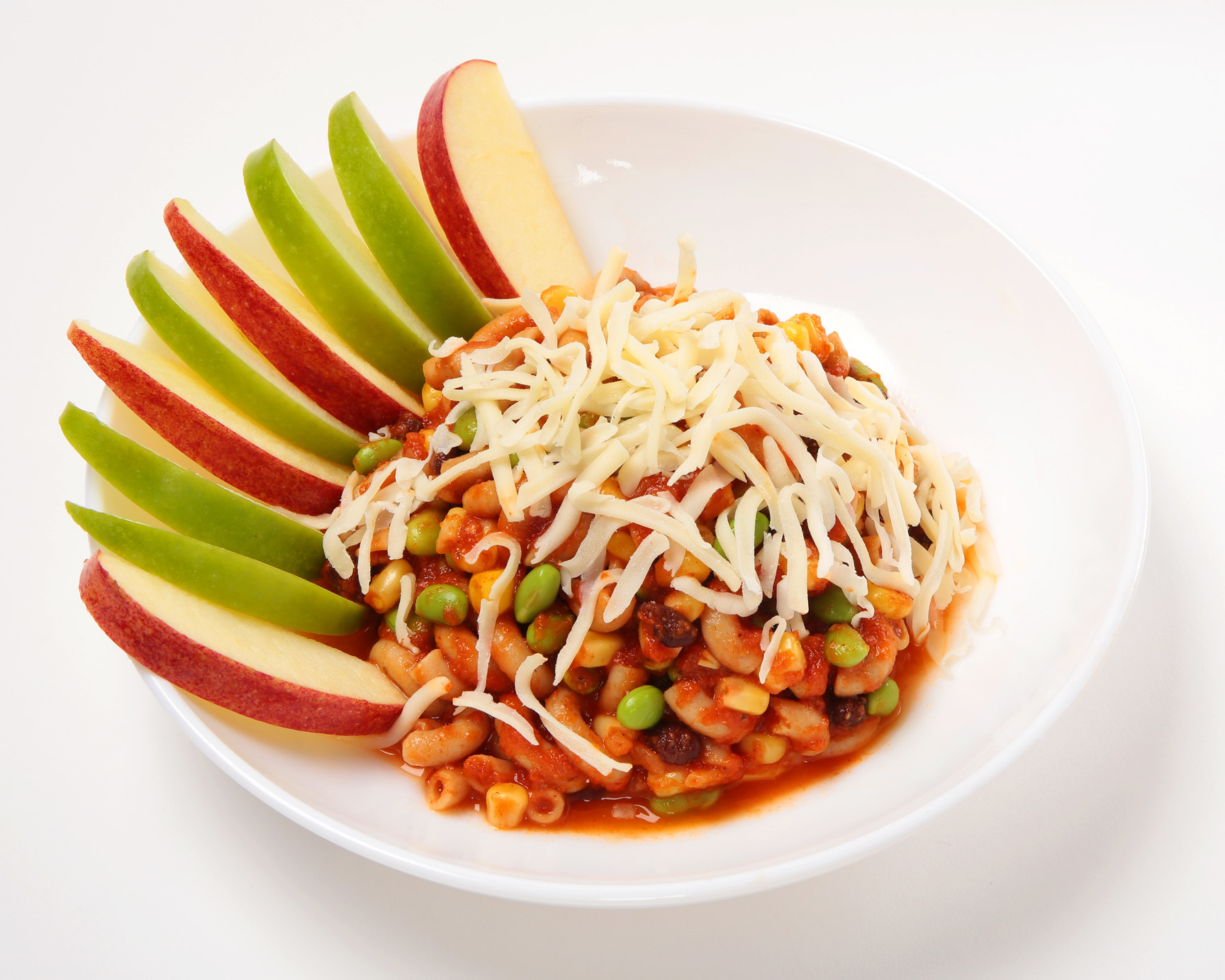 More Lunch Options available online at www.thelunchlady.ca
Including Little Lunches –Just Plain - Larger Servings – Gluten Free - Halal
Try our AWESOME new Smoothie and Wrap Specials.
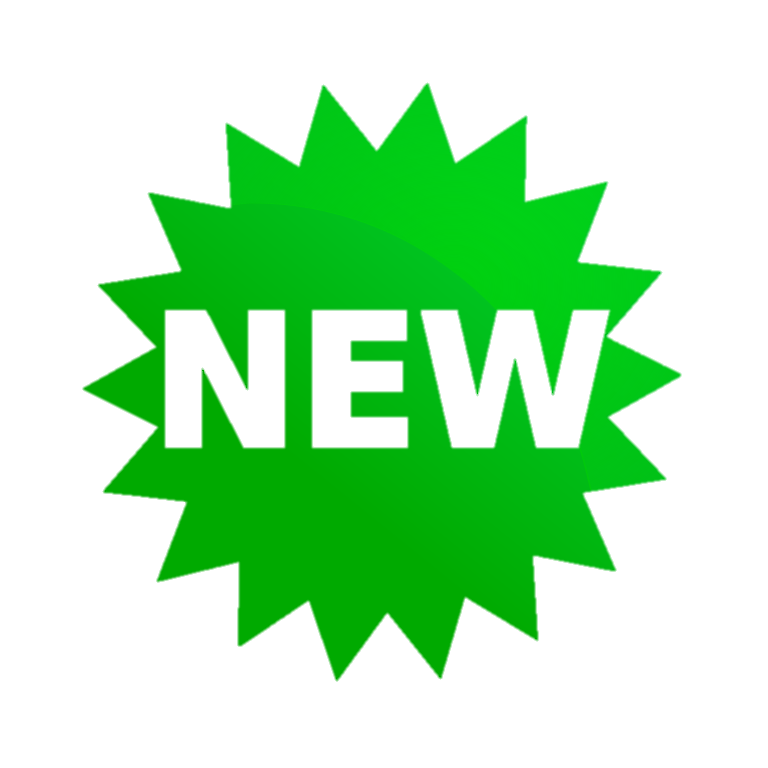 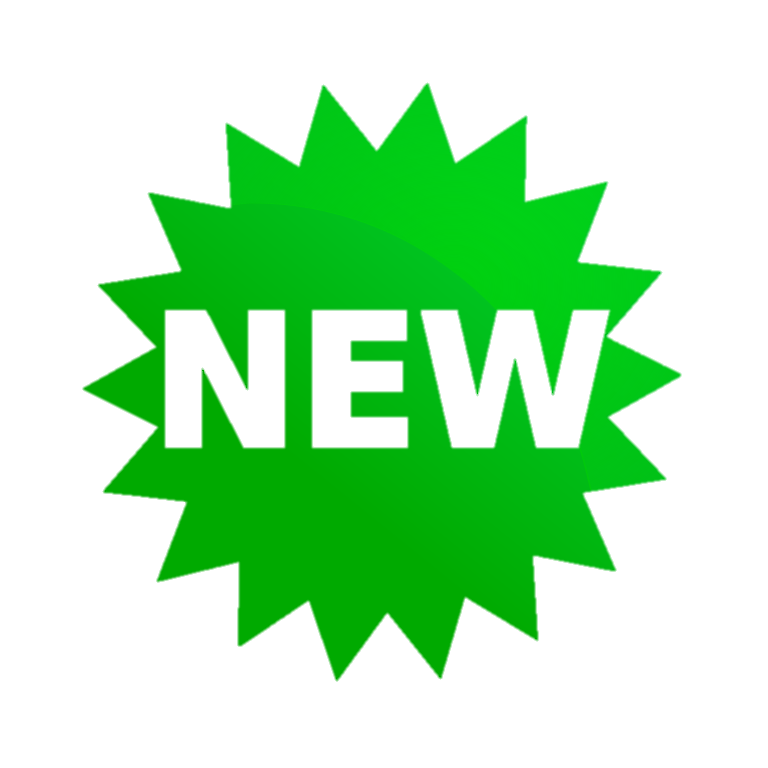 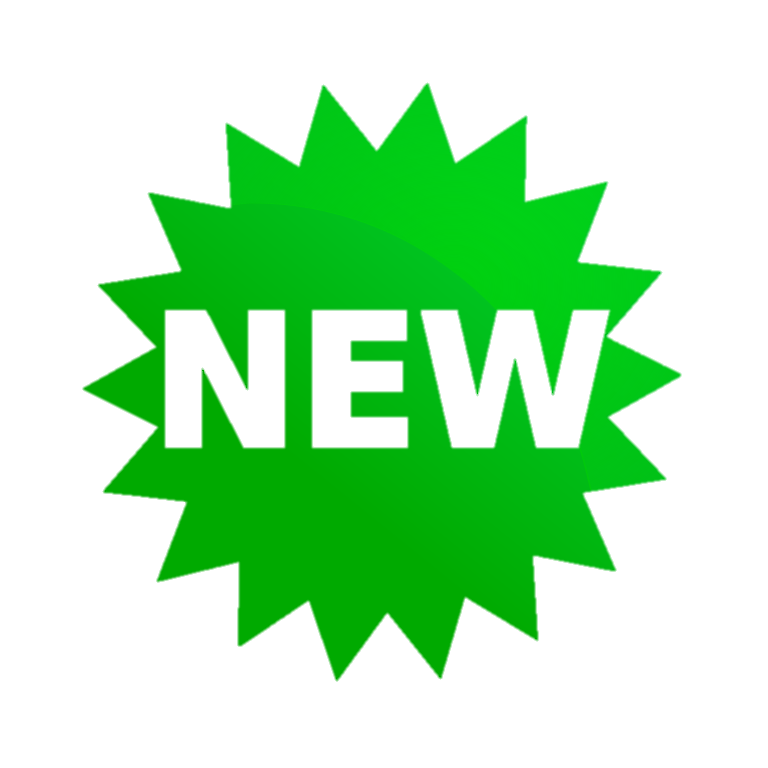 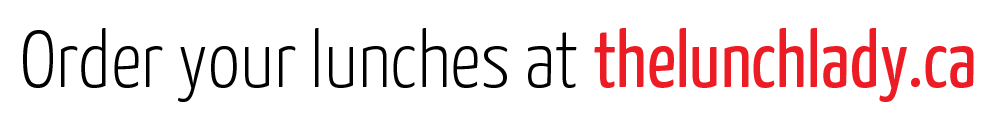 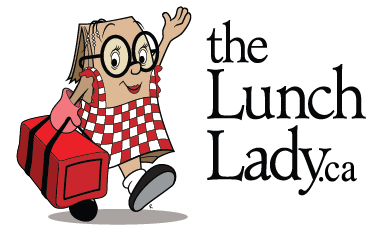 amin@thelunchlady.ca  
  519-513-9858